CSE 417 Algorithms and Complexity
Graph Algorithms
Autumn 2024
Lecture 7
1
Announcements
Reading
Chapter 3  
Start on Chapter 4
Greedy Algorithms
Homework 2
2
Graph Connectivity
An undirected graph is connected if there is a path between every pair of vertices x and y
A connected component is a maximal connected subset of vertices
3
Connected Components
Undirected Graphs
4
Computing Connected Components in O(n+m) time
A search algorithm from a vertex v can find all vertices in v’s component
While there is an unvisited vertex v, search from v to find a new component
5
Generalization:  K-Connectivity
An undirected graph is K-connected if every pair of distinct vertices is connected by at least K distinct paths
Biconnected = 2-connected
6
Directed Graphs
A directed graph is strongly connected if for every pair of vertices x and y,  there is a path from x to y,  and there is a path from y to x
Not Strongly Connected
Strongly Connected
7
Testing if a graph is strongly connected
Pick a vertex x
S1 = { y | path from x to y }
S2 = { y | path from y to x }
If |S1| = n and |S2| = n then strongly connected

Compute S2 with a “Backwards BFS”
Reverse edges and compute a BFS
8
Strongly Connected Components
A set of vertices C is a strongly connected component if C is a maximal strongly connected subgraph
9
Strongly connected components can be found in O(n+m) time
But it’s tricky!
Simpler problem: given a vertex v, compute the vertices in v’s scc in O(n+m) time

S1 = { y | path from v to y }
S2 = { y | path from y to v}
SCC containing v is S1 Intersect S2
10
Topological Sort
Given a set of tasks with precedence constraints, find a linear order of the tasks
311
312
511
372
112
113
341
444
291
417
373
11
Find a topological order for the following graph
H
E
I
A
D
G
J
C
F
K
B
L
12
If a graph has a cycle, there is no topological sort
Consider the first vertex on the cycle in the topological sort
It must have an incoming edge
A
F
B
E
C
D
Definition:  A graph is Acyclic if it has no cycles
13
Lemma: If a (finite) graph is acyclic, it has a vertex with in-degree 0
Proof:  
Pick a vertex v1, if it has in-degree 0 then done
If not, let (v2, v1) be an edge, if v2 has in-degree 0 then done
If not, let (v3, v2) be an edge . . .
If this process continues for more than n steps, we have a repeated vertex, so we have a cycle
14
Topological Sort Algorithm
While there exists a vertex v with in-degree 0
	Output vertex v
	Delete the vertex v and all out going edges
H
E
I
A
D
G
J
C
F
K
B
L
15
Details for O(n+m) implementation
Maintain a list of vertices of in-degree 0
Each vertex keeps track of its in-degree
Update in-degrees and list when edges are removed
m edge removals at O(1) cost each
16
Stable Matching Results
Averages of 5 runs
Much better for M than W
Why is it better for M?


What is the growth of m-rank and w-rank as a function of n?
17
Coupon Collector Problem
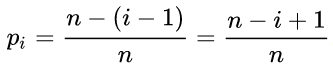 n types of coupons
Each round you receive a random coupon
How many rounds until you have received all types of coupons
pi is the probability of getting a new coupon after i-1 have been collected
ti is the time to receive the i-th type of coupon after i-1 have been received
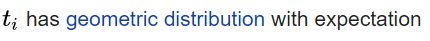 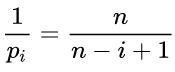 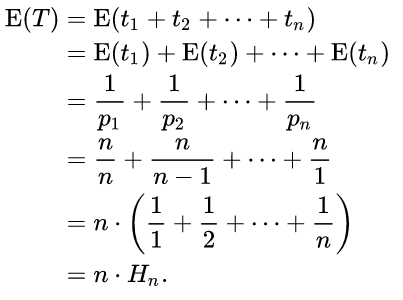 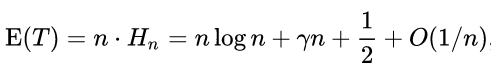 18
Stable Matching and Coupon Collecting
Assume random preference lists
Runtime of algorithm determined by number of proposals until all w’s are matched
Each proposal can be viewed1 as asking a random w
Number of proposals corresponds to number of steps in coupon collector problem
19
1There are some technicalities here that are being ignored